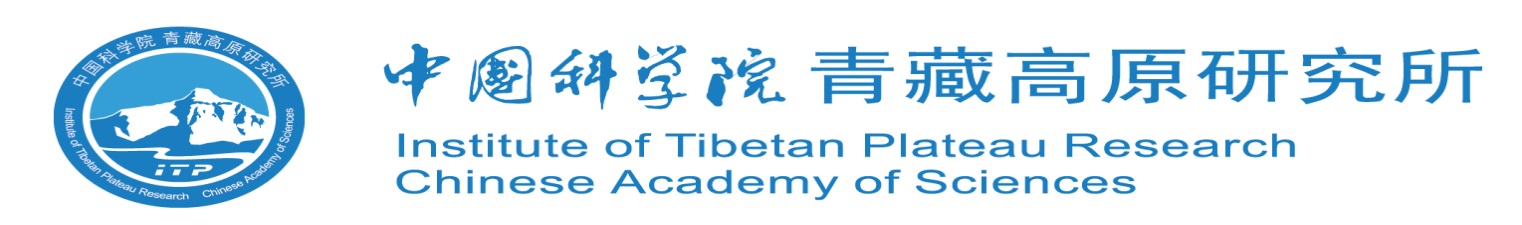 Recent progress on the global ET  product with the thermal energy balance method
Xuelong Chen
1. Thermal remote sensing energy balance ET model
2. ET model improvments over forest
3. A daily global land ET data
4. Error source for the global ET data
5. Summary
1. Thermal remote sensing ET method
Energy balance
Evaluation over arid region
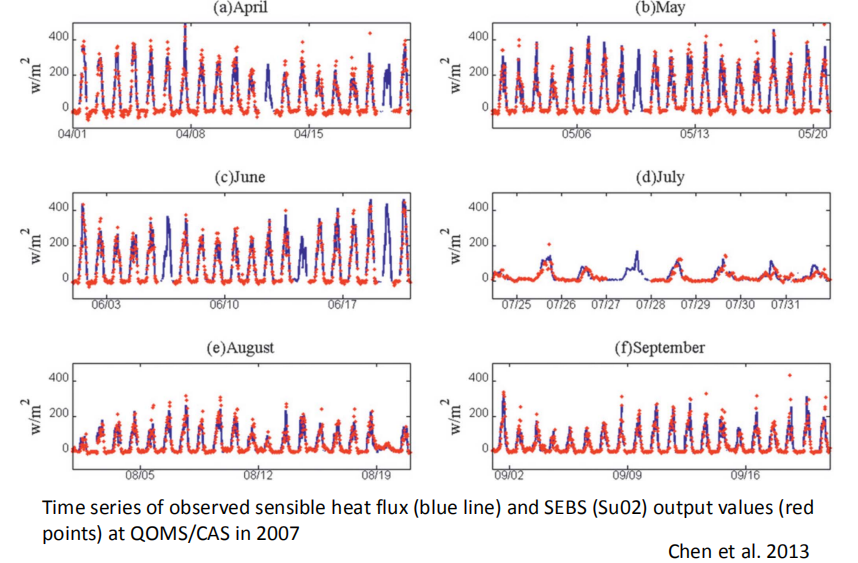 2. ET model improvments over forest
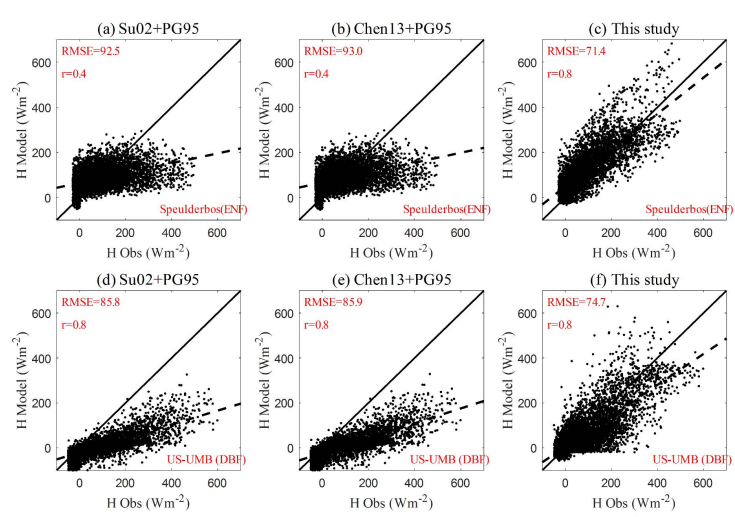 needle-leaf forest
broad-leaf forest
Linear fitting results from sensible heat simulations against obs. at 28 flux sites
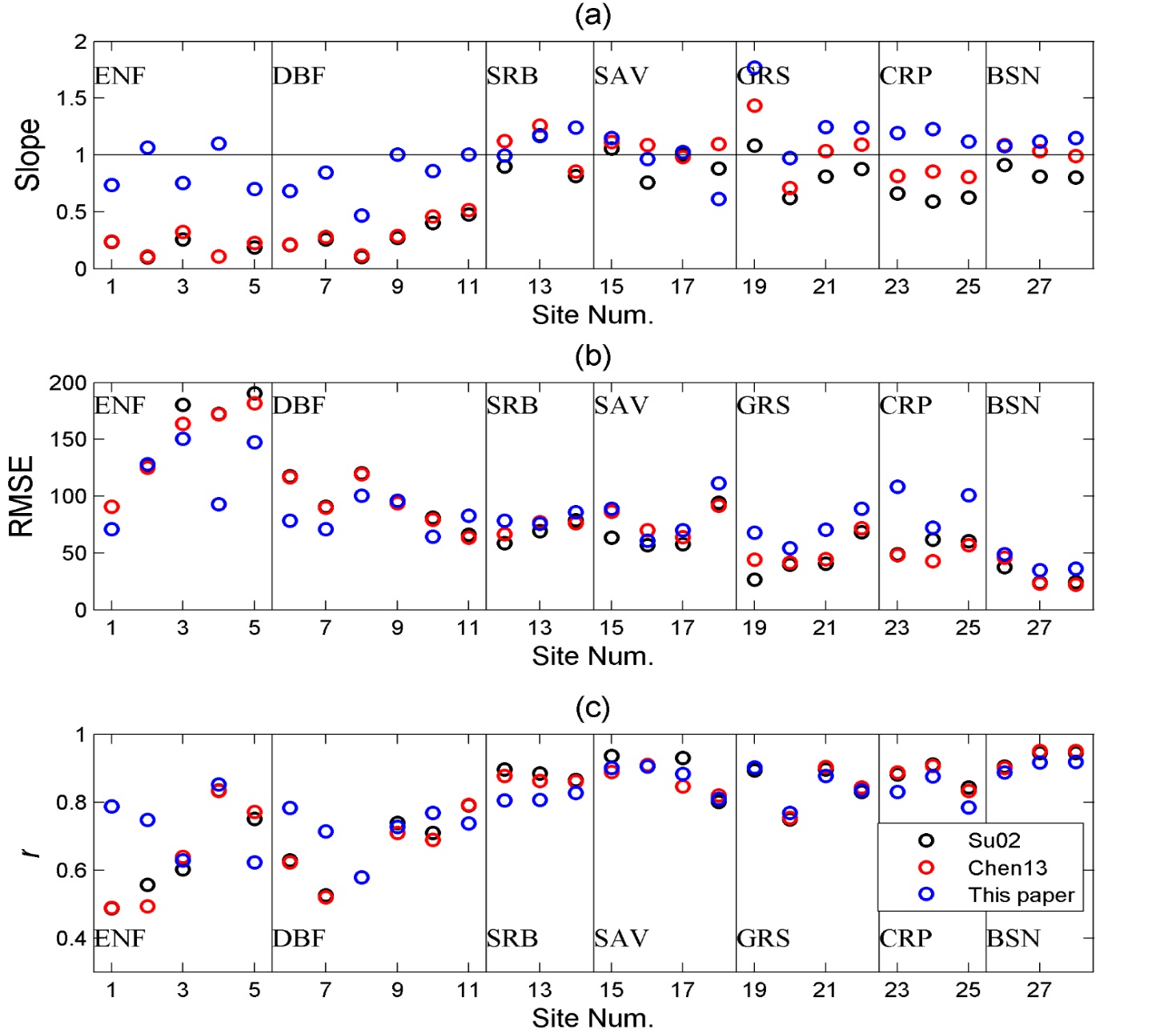 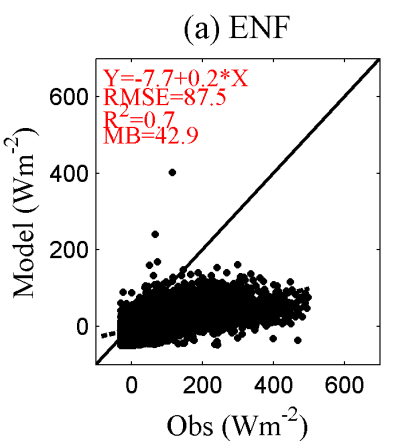 ENF-evergreen needle leaf forest 
DBF-deciduous broadleaf forest 
SRB-shrub land
SAV-savanna
GRS-grassland 
CRP-cropland
BSN-barren/sparsely vegetated
Linear fitting slope, RMSE, r derived from observation and model simulations. Each circle represents results of one flux tower.
Chen et al. 2019 JGR
[Speaker Notes: New model is better than its old version (Su02 and Chen13). The old version lowestimated sensible heat and overestimated latent heat and ET. New model solved the problem of high ET estimation.]
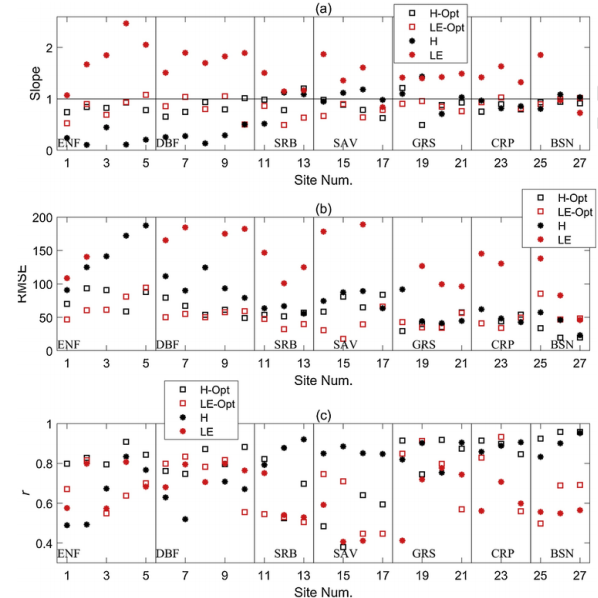 Chen et al. 2019,AFM
3. A daily global land ET data
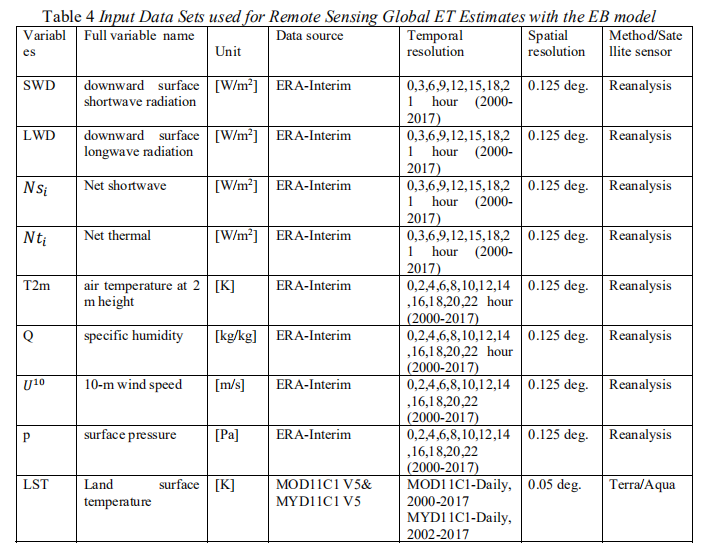 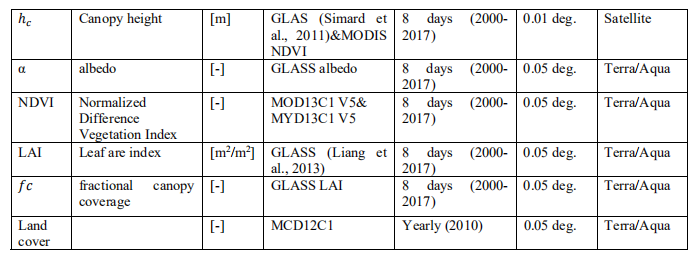 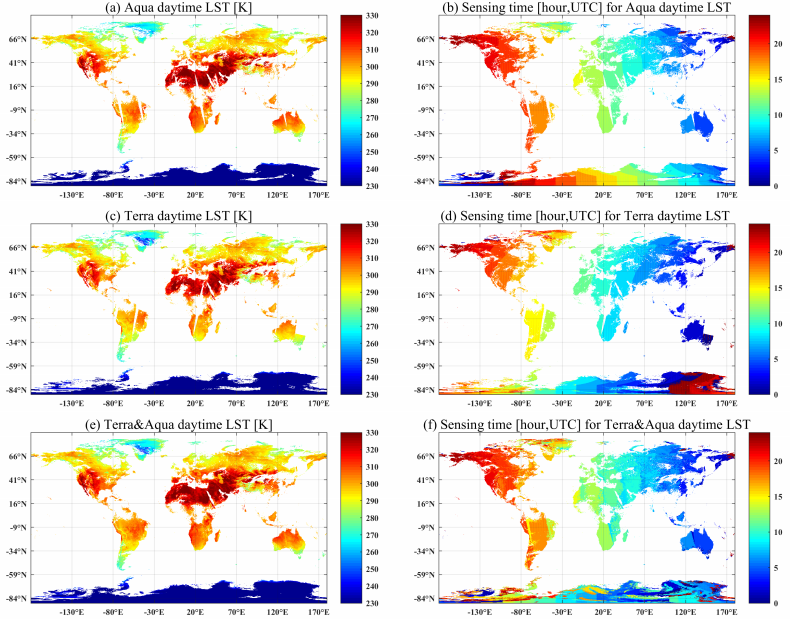 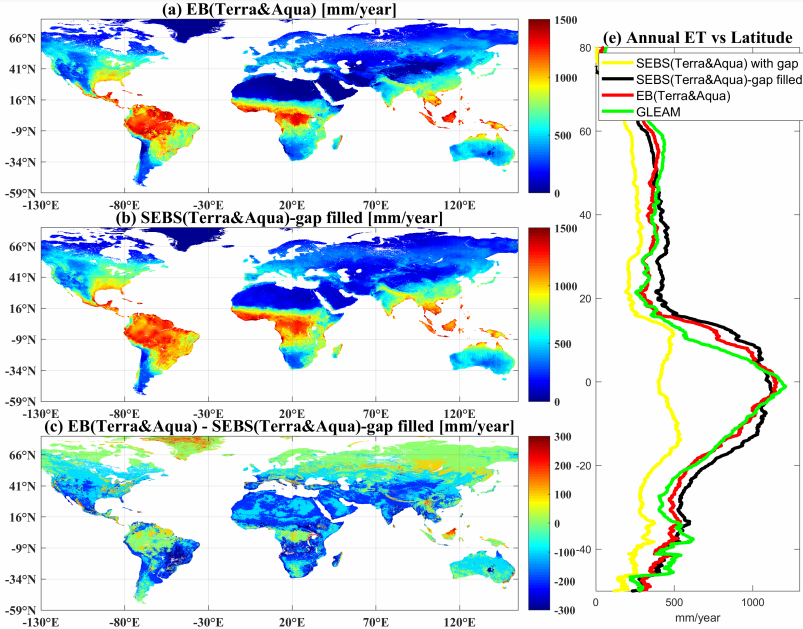 Benefits of the EF gap-filling
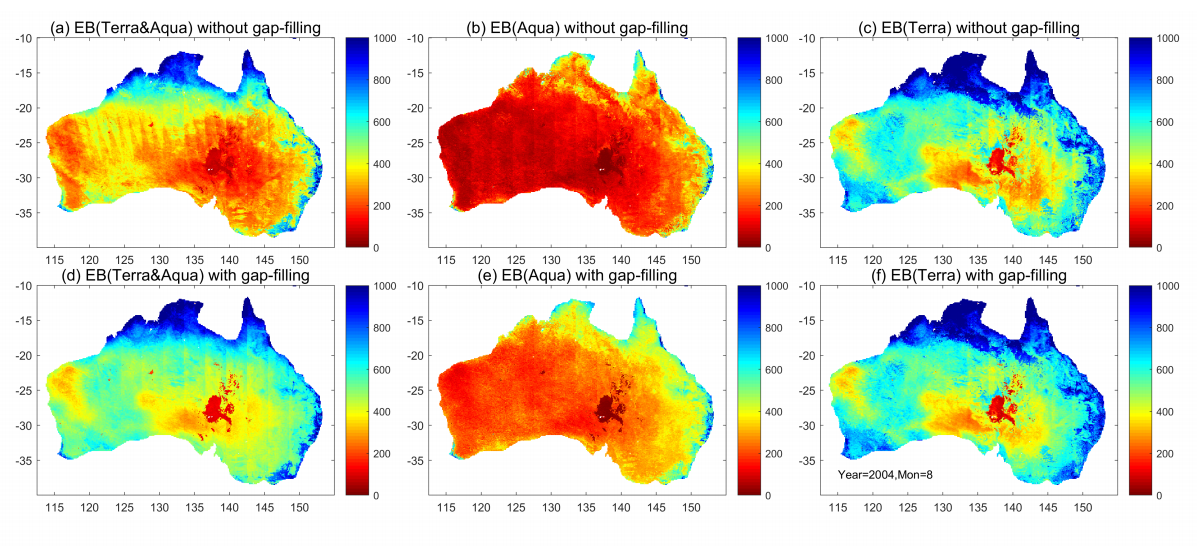 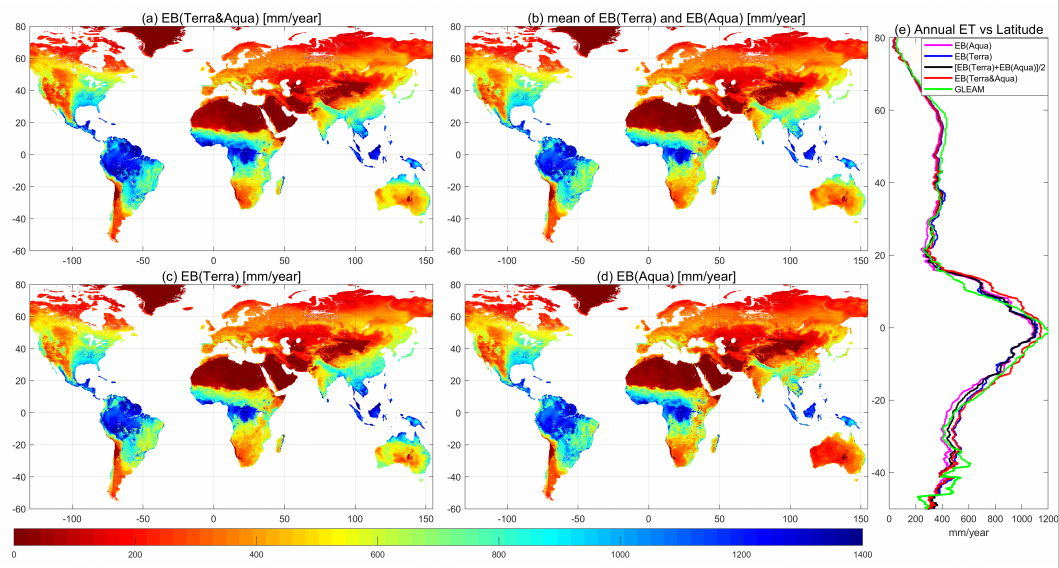 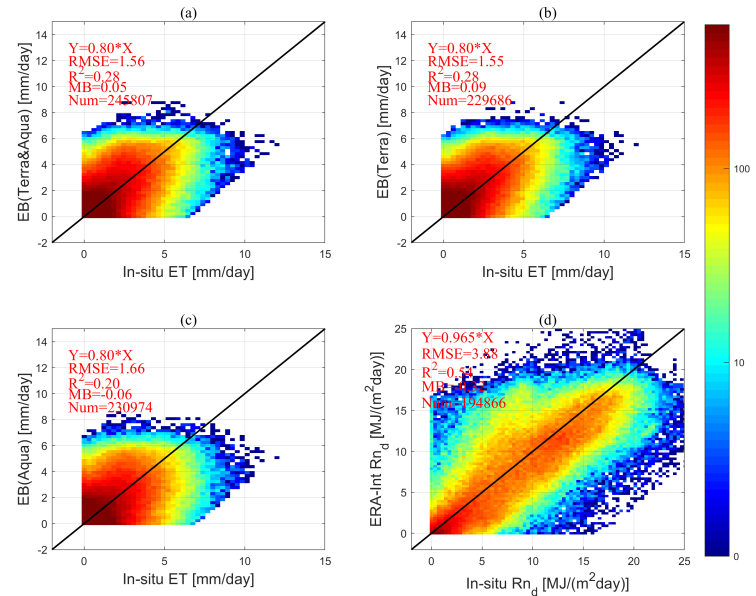 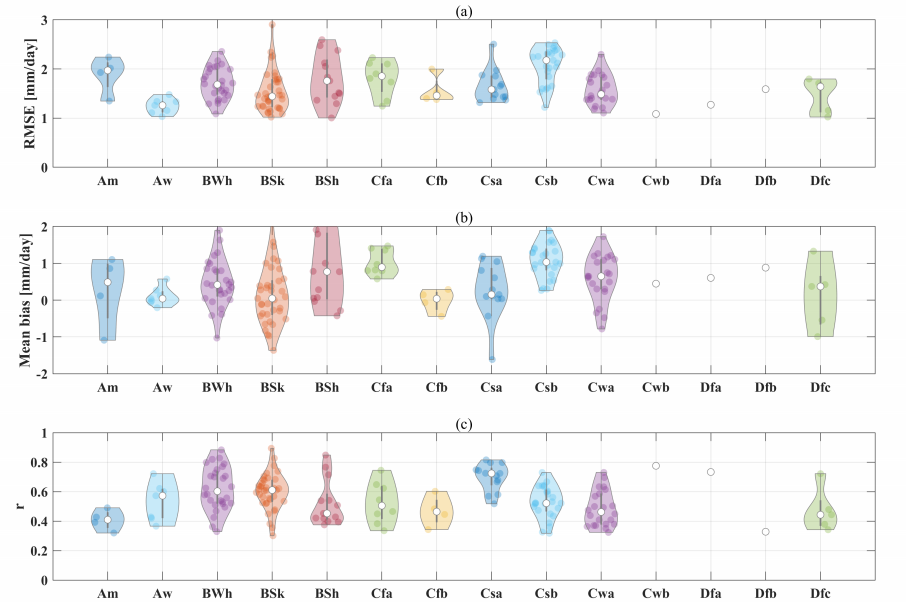 Koeppen–Geiger climate Classification
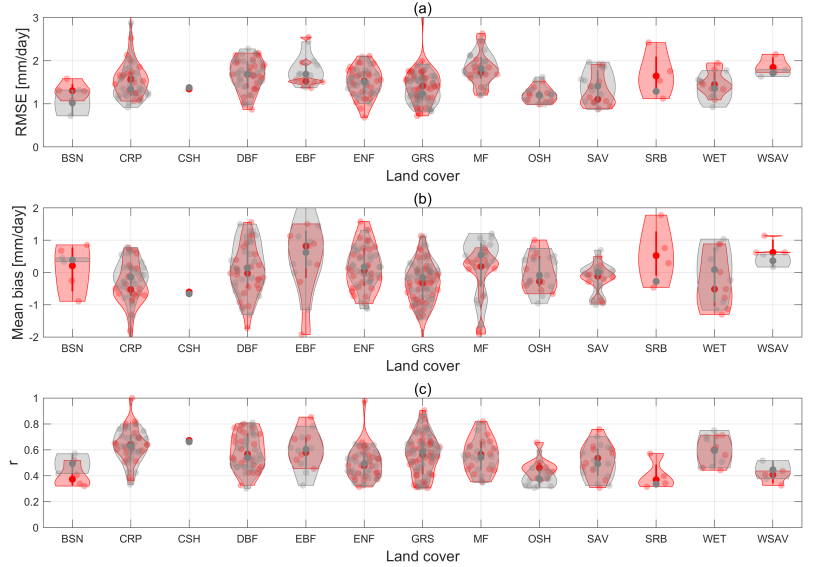 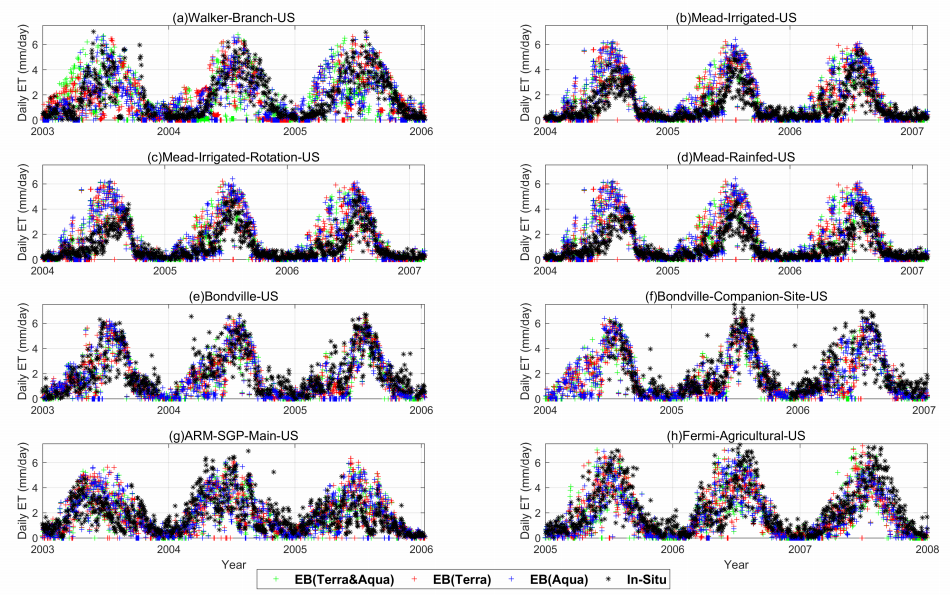 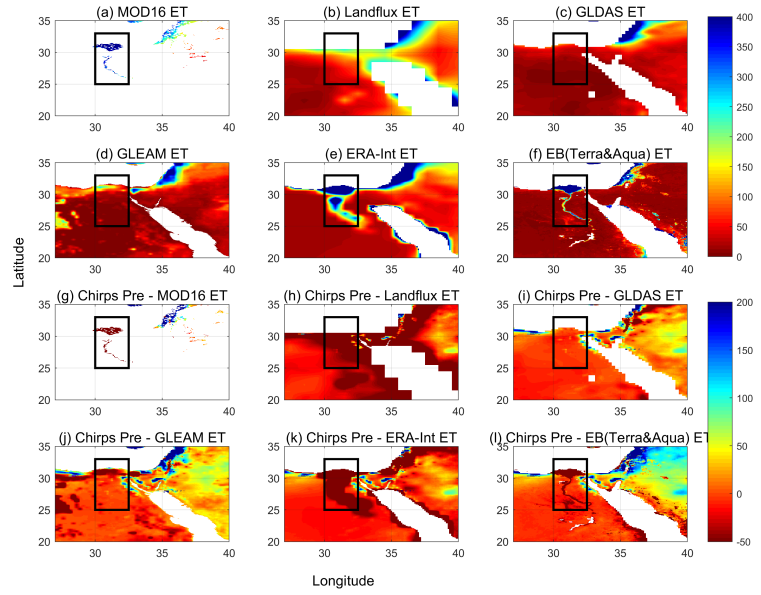 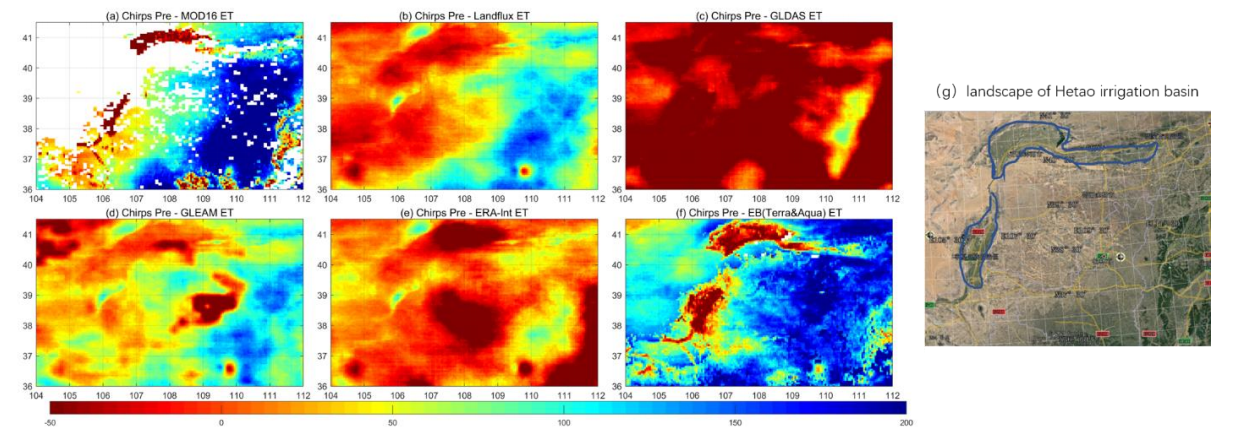 4. Error source for the global ET data
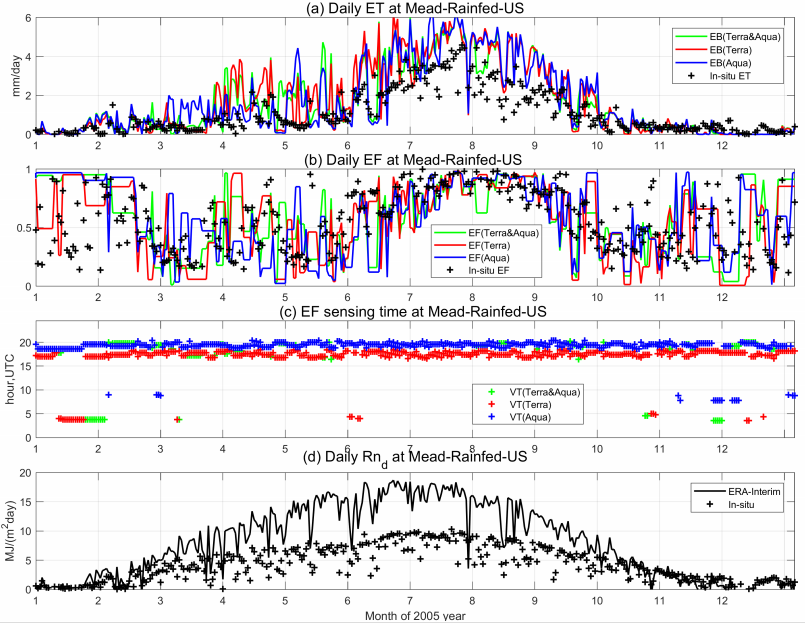 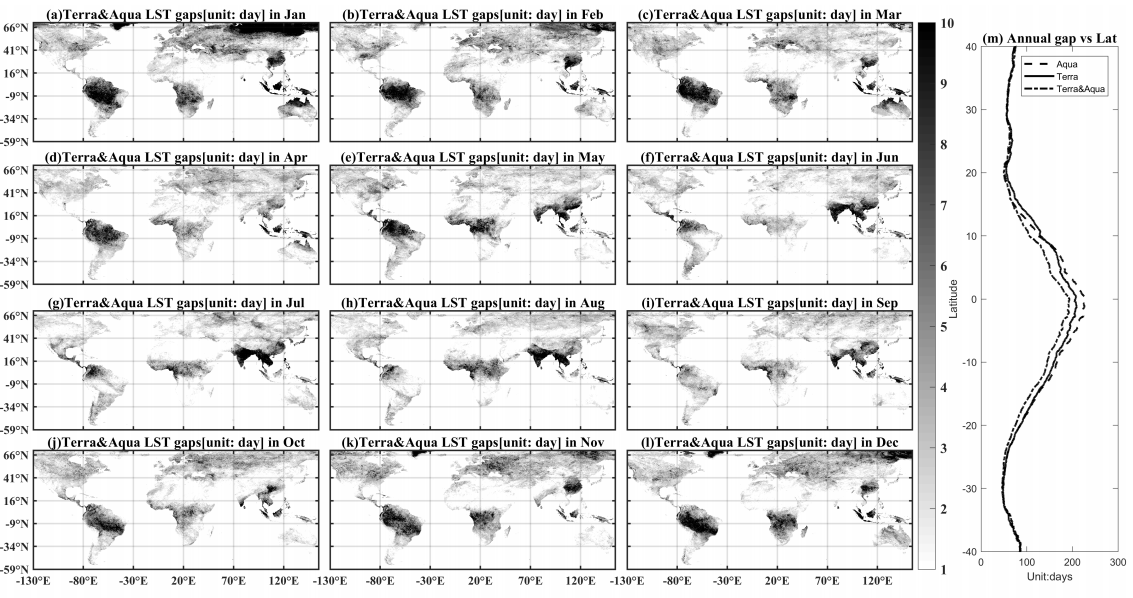 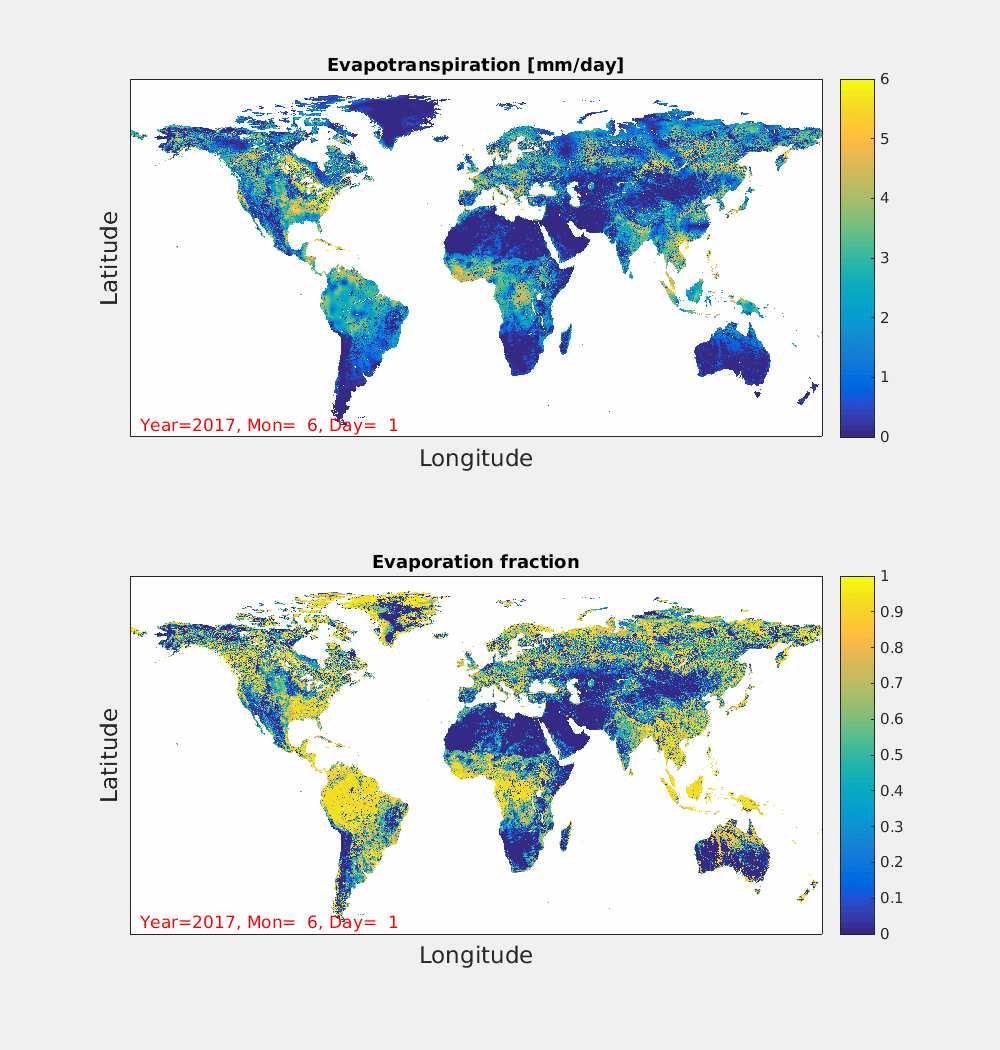 Summary
An energy balance (EB) model has been improved.

The thermal EB model can estimate daily ET for all weather conditions with gap-filling methods.

EB ET data has a higher potential for agriculture water resource management than most of the global ET product. 

The error source for the ET could be radiation or LST gaps.
Xuelong Chen, Zhongbo Su, Yaoming Ma, Isabel Trigo, Pierre Gentine, Remote Sensing of Global Daily Evapotranspiration based on Surface Energy Balance Method and Reanalysis data, JGR (under review)
The ET data is available at :     http://en.tpedatabase.cn/portal/MetaDataInfo.jsp?MetaDataId=249454
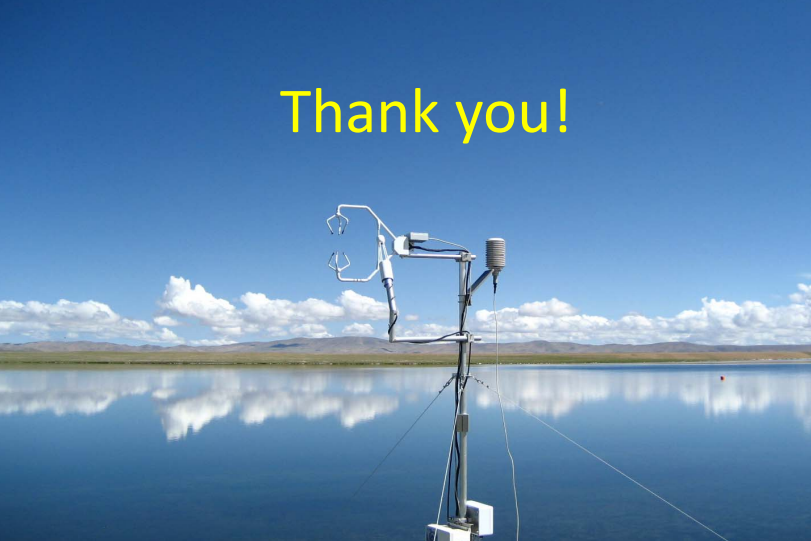